The book of jude
Avoiding Apostasy: A Call to Remember
The Book of Jude
Who wrote the book? Jude, brother of James, half –brother of Jesus Christ.
Who was the book written to? Believers, Jews scattered in Asia Minor
When was the book written? Between 68-80 AD
Where was the book written from? Possibly in the Land of Canaan
What’s the Genre of the book? Epistolary 
What’s the purpose of the book? To exhort believers to earnestly contend for the faith in the face of apostasy.
What’s in the book? A present threat of and defense against false teachers.
Is there an application? 1) grow spiritually (v.20); 2) be assured of your salvation (v.21; 24-25); and 3) also to help those who doubt (v.23-24).
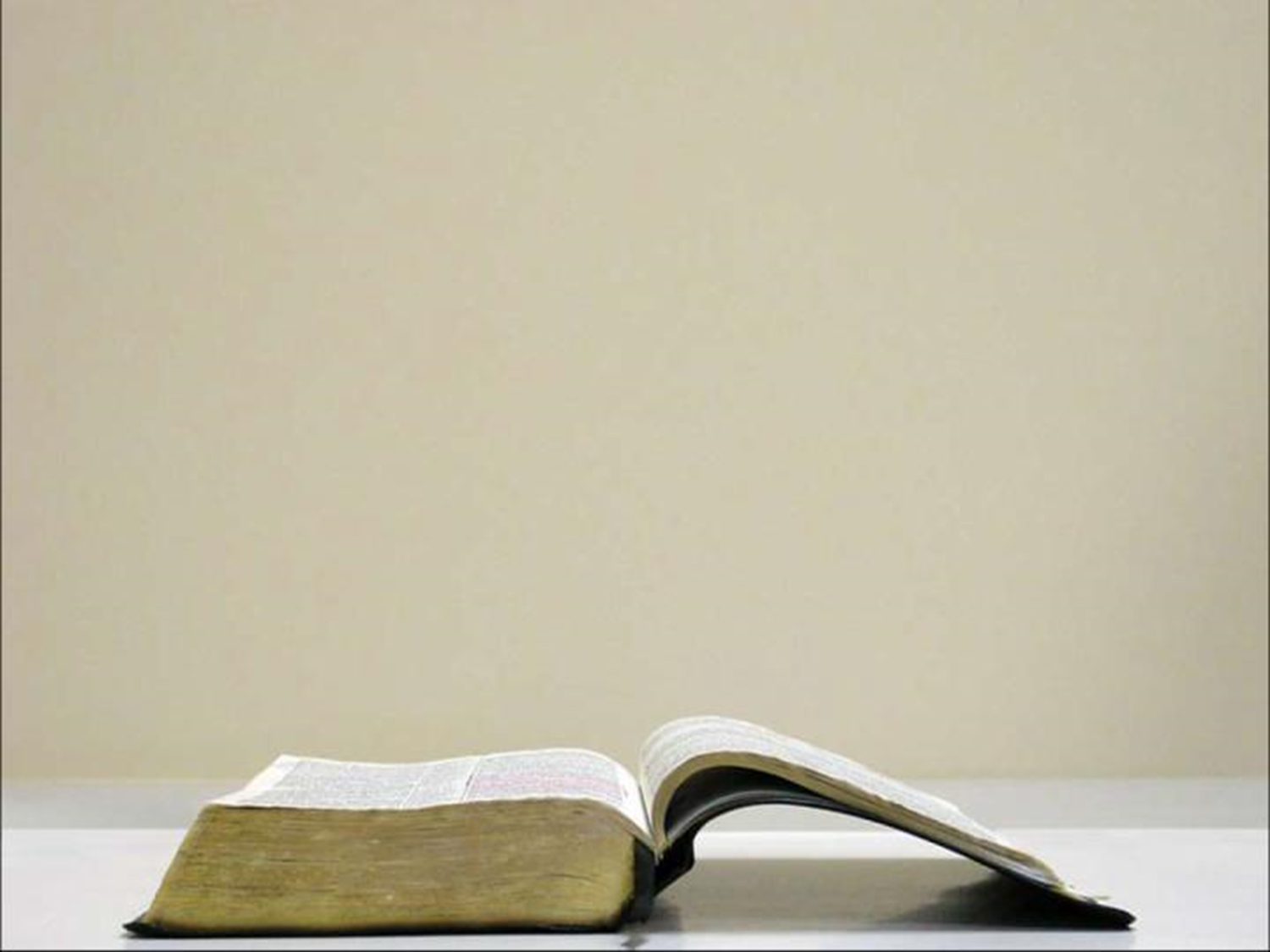 Jude 3-4
3  Beloved, while I was making every effort to write you about our common salvation, I felt the necessity to write to you appealing that you contend earnestly for the faith which was once for all handed down to the saints.
	4  For certain persons have crept in unnoticed, those who were long beforehand marked out for this condemnation, ungodly persons who turn the grace of our God into licentiousness and deny our only Master and Lord, Jesus Christ.
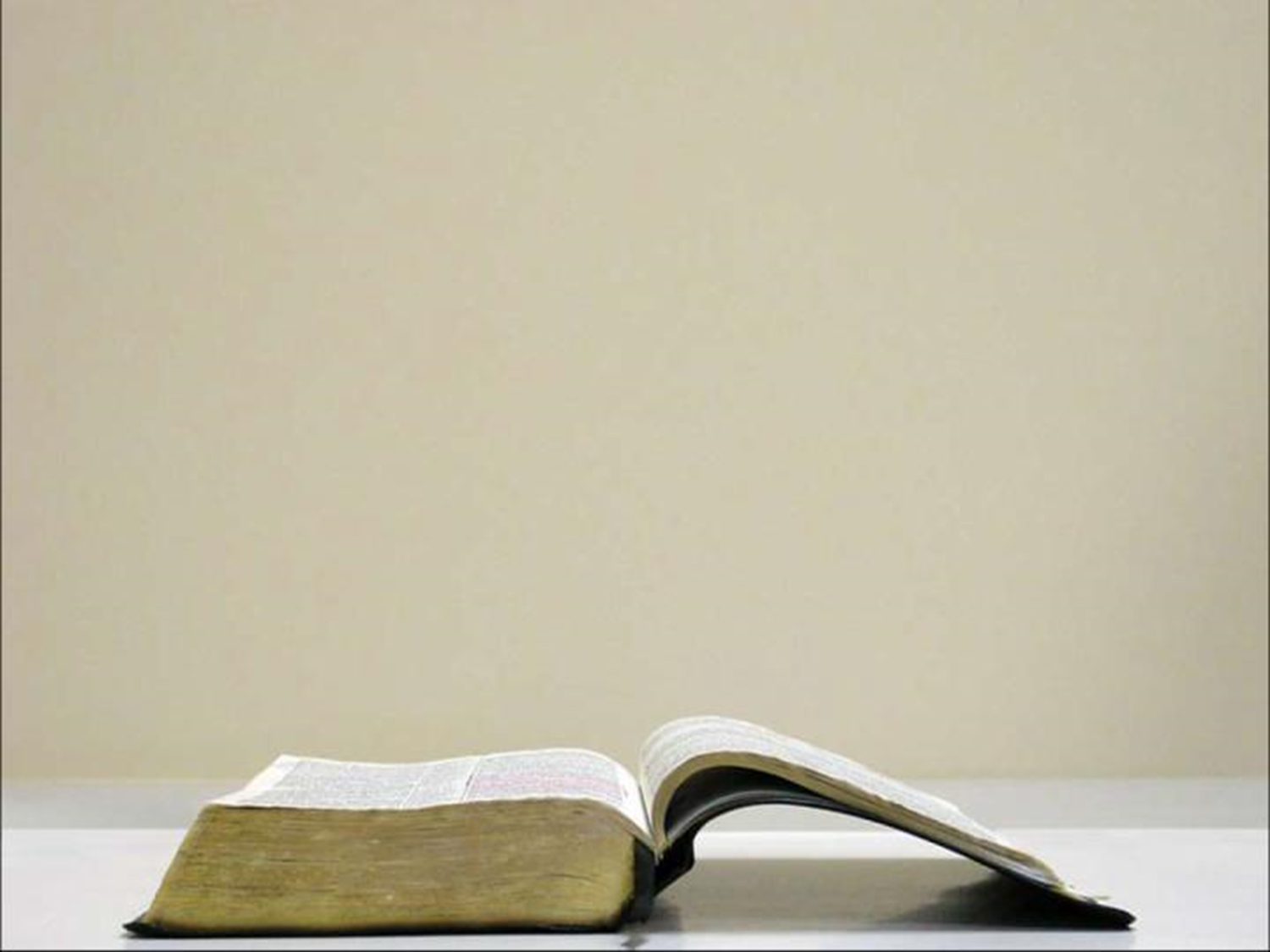 Jude 3-4
3  Beloved, while I was making every effort to write you about our common salvation, I felt the necessity to write to you appealing that you contend earnestly for the faith which was once for all handed down to the saints.
	4  For certain persons have crept in unnoticed, those who were long beforehand marked out for this condemnation, ungodly persons who turn the grace of our God into licentiousness and deny our only Master and Lord, Jesus Christ.
4 Sections in Jude
Salutation / Purpose Statement – vv. 1 - 4
Beware of Apostates– vv. 5-16
Exhortation to the Faithful – vv.17-23
Benediction – vv. 24-25
Outline adapted from Thomas Constable, Dr. Constable’s Expository Notes, Jude, (http://www.planobiblechapel.org/tcon/notes/html/nt/jude/jude.htm)
4 Sections in Jude
Salutation / Purpose Statement – vv. 1 - 4
Beware of Apostates– vv. 5-16
Exhortation to the Faithful – vv.17-23
Benediction – vv. 24-25
Outline adapted from Thomas Constable, Dr. Constable’s Expository Notes, Jude, (http://www.planobiblechapel.org/tcon/notes/html/nt/jude/jude.htm)
4 Sections in Jude
Salutation / Purpose Statement – vv. 1 - 4
Beware of Apostates– vv. 5-16
Exhortation to the Faithful – vv.17-23
Benediction – vv. 24-25
Outline adapted from Thomas Constable, Dr. Constable’s Expository Notes, Jude, (http://www.planobiblechapel.org/tcon/notes/html/nt/jude/jude.htm)
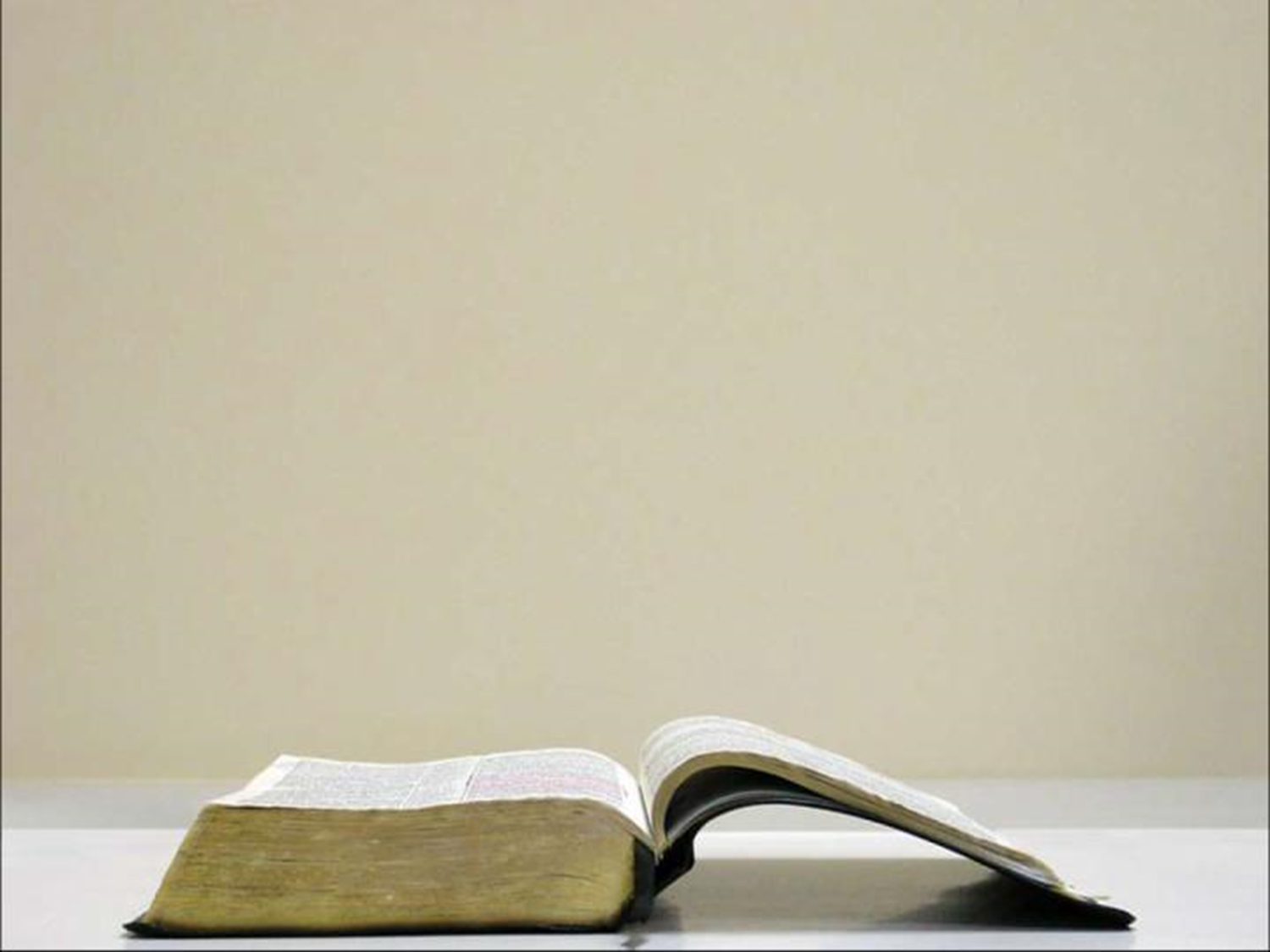 Jude 17
But you, beloved, ought to remember the words that were spoken beforehand by the apostles of our Lord Jesus Christ,
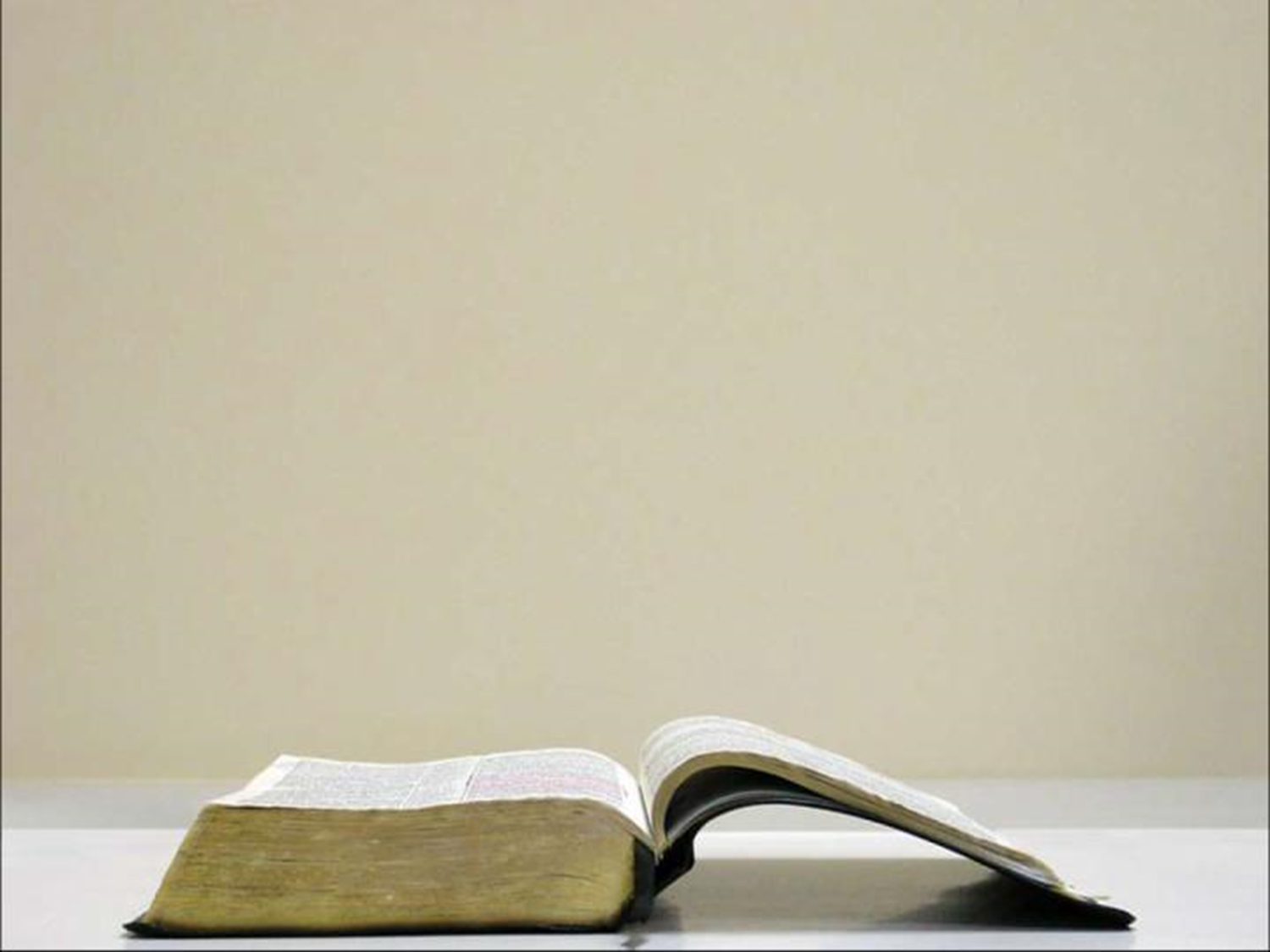 Genesis 19:15
And I will remember My covenant, which is between Me and you and every living creature of all flesh; and never again shall the water become a flood to destroy all flesh.
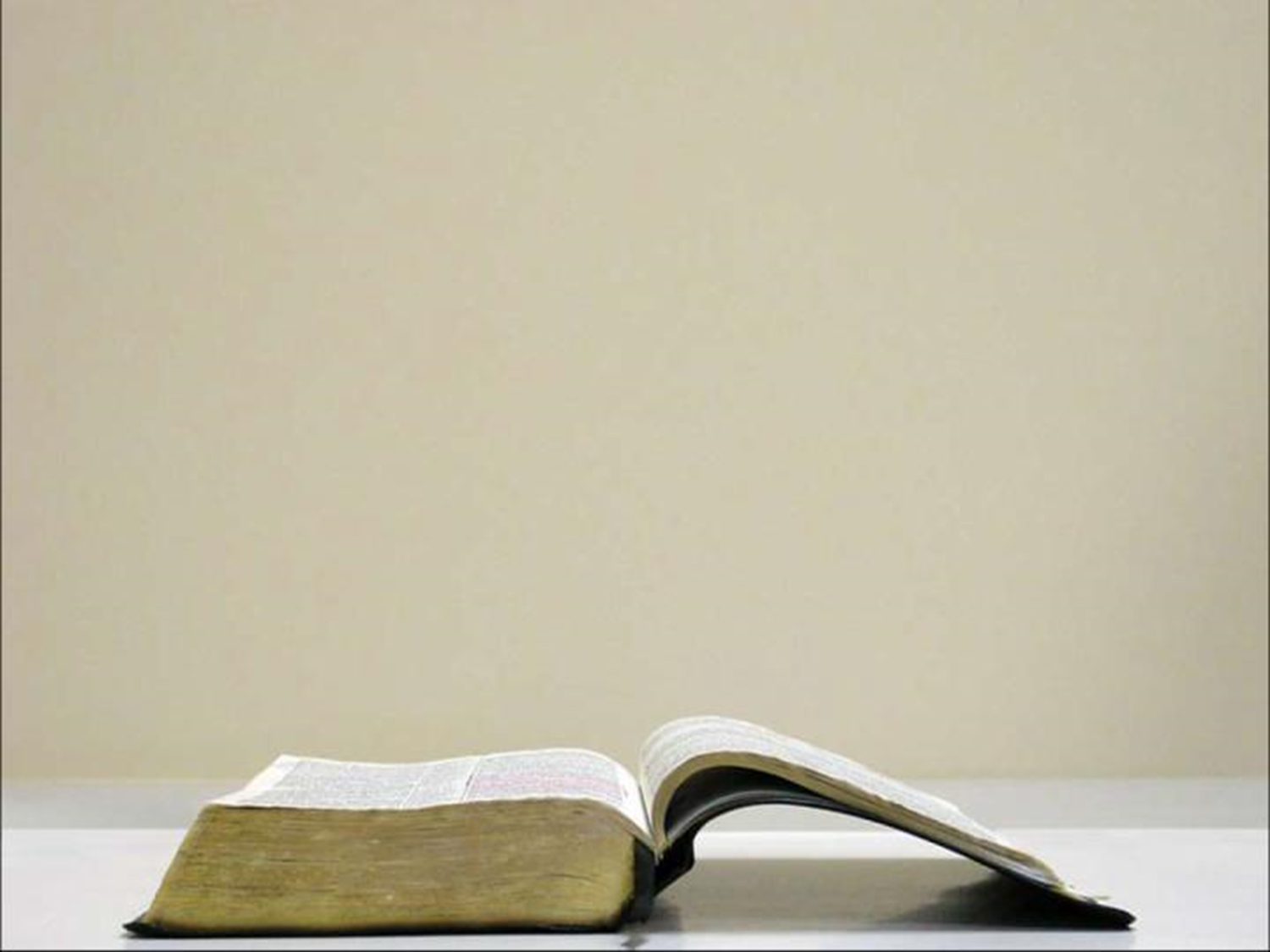 Psalm 98:3a
He has remembered His lovingkindness and His faithfulness to the house of Israel.
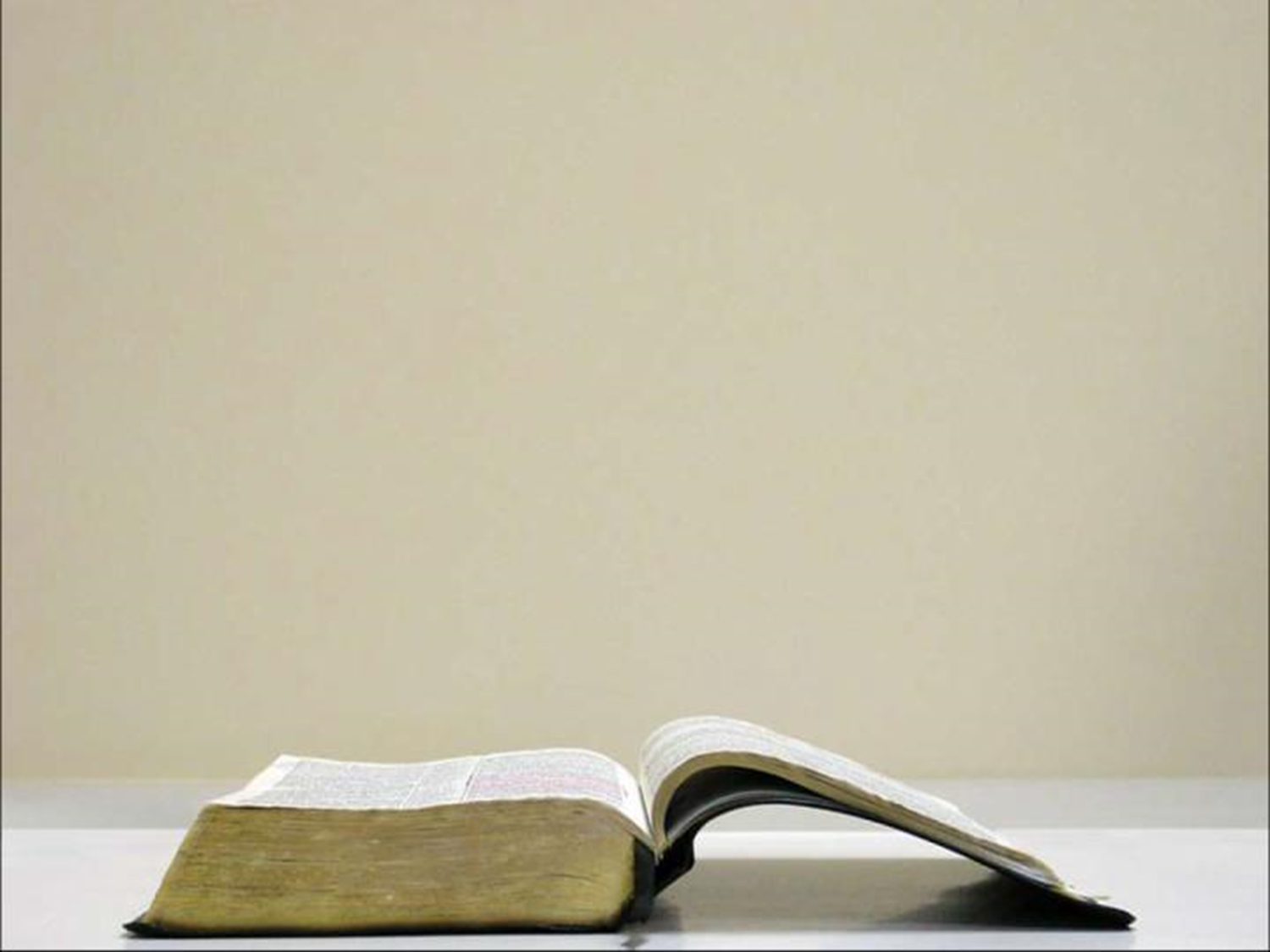 Exodus 28:11-12
“As a jeweler engraves a signet, you shall engrave the two stones according to the names of the sons of Israel; you shall set them in filigree settings of gold. 12 “You shall put the two stones on the shoulder pieces of the ephod, as stones of memorial for the sons of Israel, and Aaron shall bear their names before the LORD on his two shoulders for a memorial.”
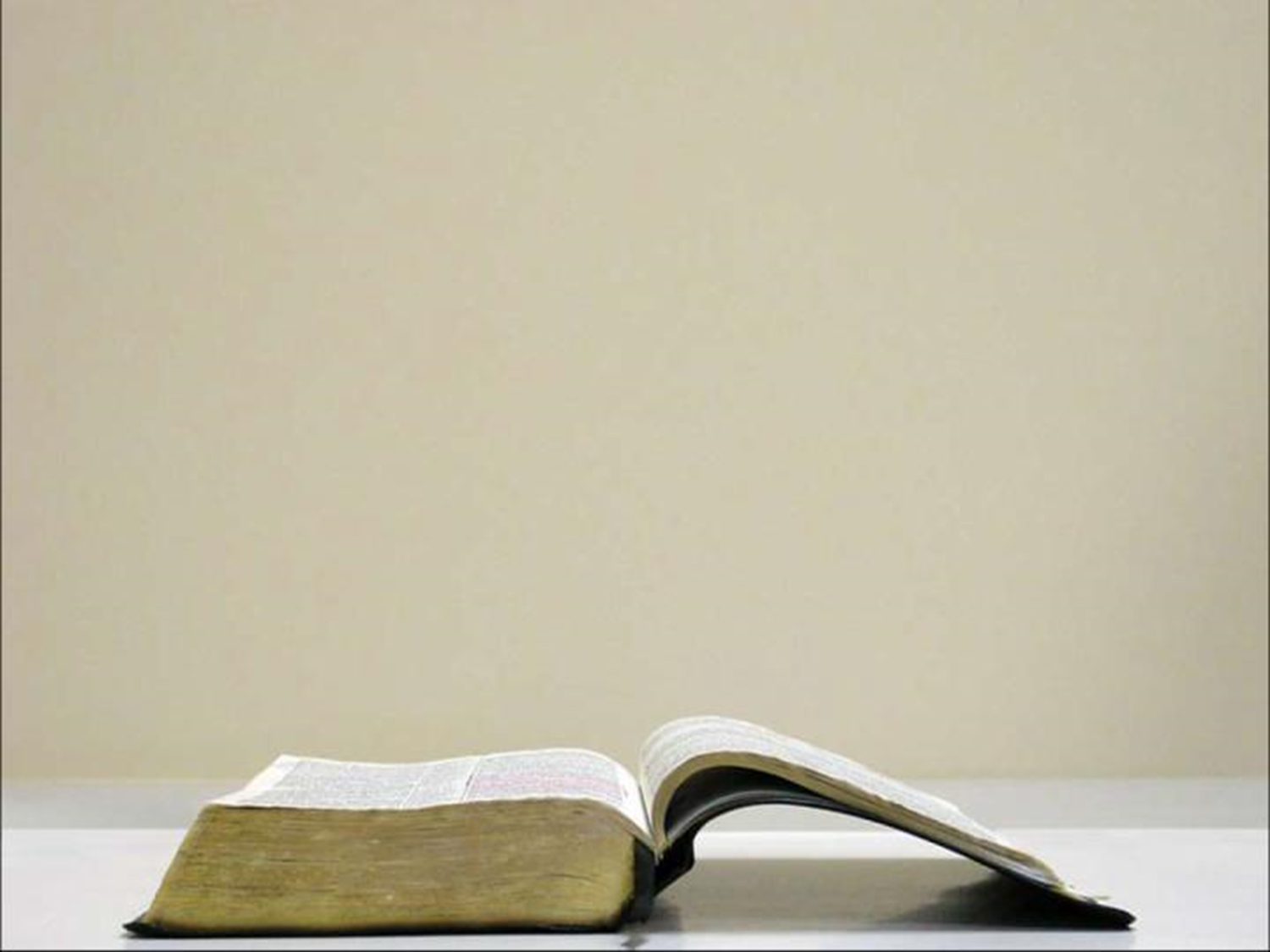 Numbers 15:37-40
“37 The LORD also spoke to Moses, saying, 38 “Speak to the sons of Israel, and tell them that they shall make for themselves tassels on the corners of their garments throughout their generations, and that they shall put on the tassel of each corner a cord of blue. 39 “It shall be a tassel for you 1to look at and remember all the commandments of the LORD, so as to do them and not follow after your own heart and your own eyes, after which you played the harlot, 40 so that you may remember to do all My commandments and be holy to your God.
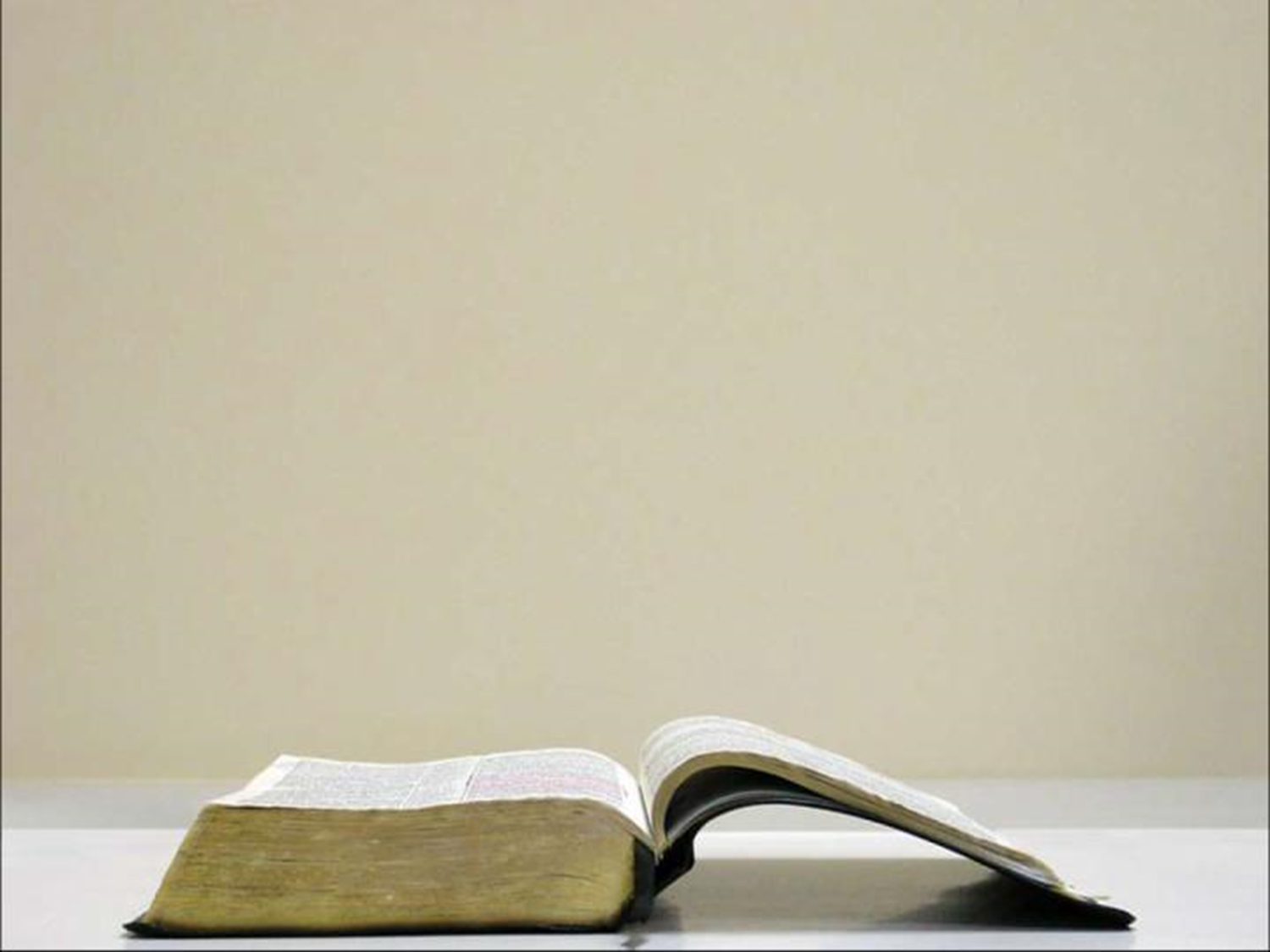 Deuteronomy 5:15
‘You shall remember that you were a slave in the land of Egypt, and the LORD your God brought you out of there by a mighty hand and by an outstretched arm…
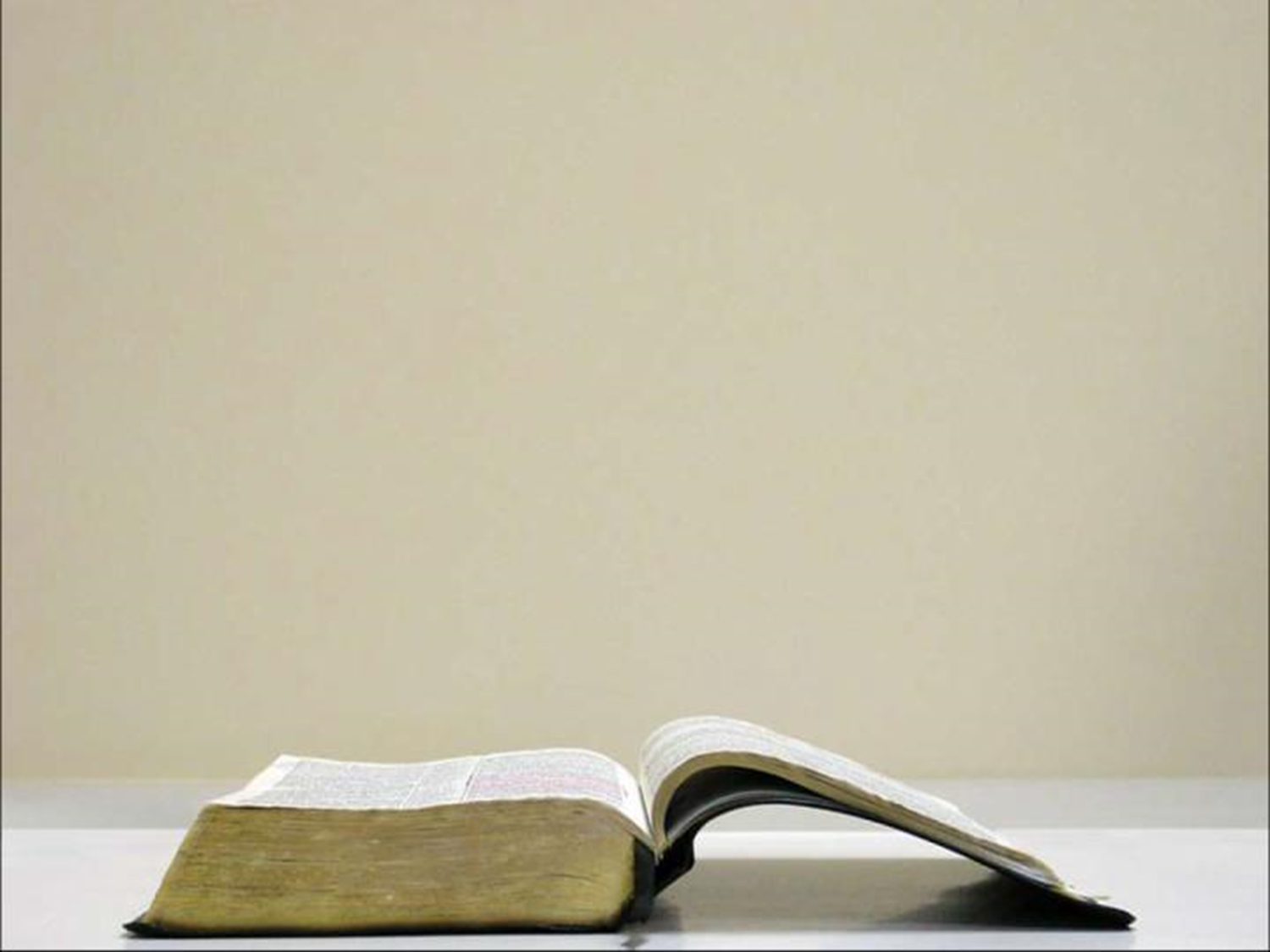 Deuteronomy 8:18
“Remember, do not forget how you provoked the LORD your God to wrath in the wilderness; from the day that you left the land of Egypt until you arrived at this place, you have been rebellious against the LORD.”
Synonyms for Remember
revive
revoke
treasure
bear in mind
brood over
call to mind
call up
conjure up
dig into the past
dwell upon
fix in the mind
flash on
go back
harken 
have memories
hold fast
keep forever
know by heart
nail down
refresh memory
ring a bell
strike a note
summon up
think back
keep in mind
summon into mind
commemorate
get
learn
look back
recall
recognize
relive
remind
bethink
cite
be cognizant of
educe
elicit
enshrine
extract
memorialize
memorize
mind
maintain
recapture
recollect
reminisce
retain
retrospect
John Gabrieli
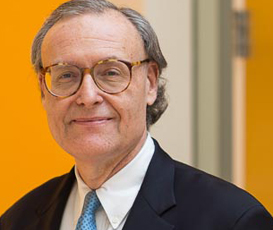 TITLE(S): 
Grover Hermann Professor of Health Sciences and Technology and Professor of Brain and Cognitive Sciences, Massachusetts Institute of Technology
Director, Martinos Imaging Center at MIT
DEGREES: 
PhD in Behavioral Neuroscience, MIT, 1987
BA in English, Yale University, 1978
“When we think about memory, we tend to think, ‘of the past’, because it would have occurred at some moment in order to be stored in our brain. But, of course the purpose of memory is not to reminisce, as enjoyable that is, the purpose of memory is for the future. Memory is from the past but for the future to empower us to use our knowledge and experiences to move forward successfully and thrive.”
https://techtv.mit.edu/videos/26694-the-science-of-remembering-and-forgetting
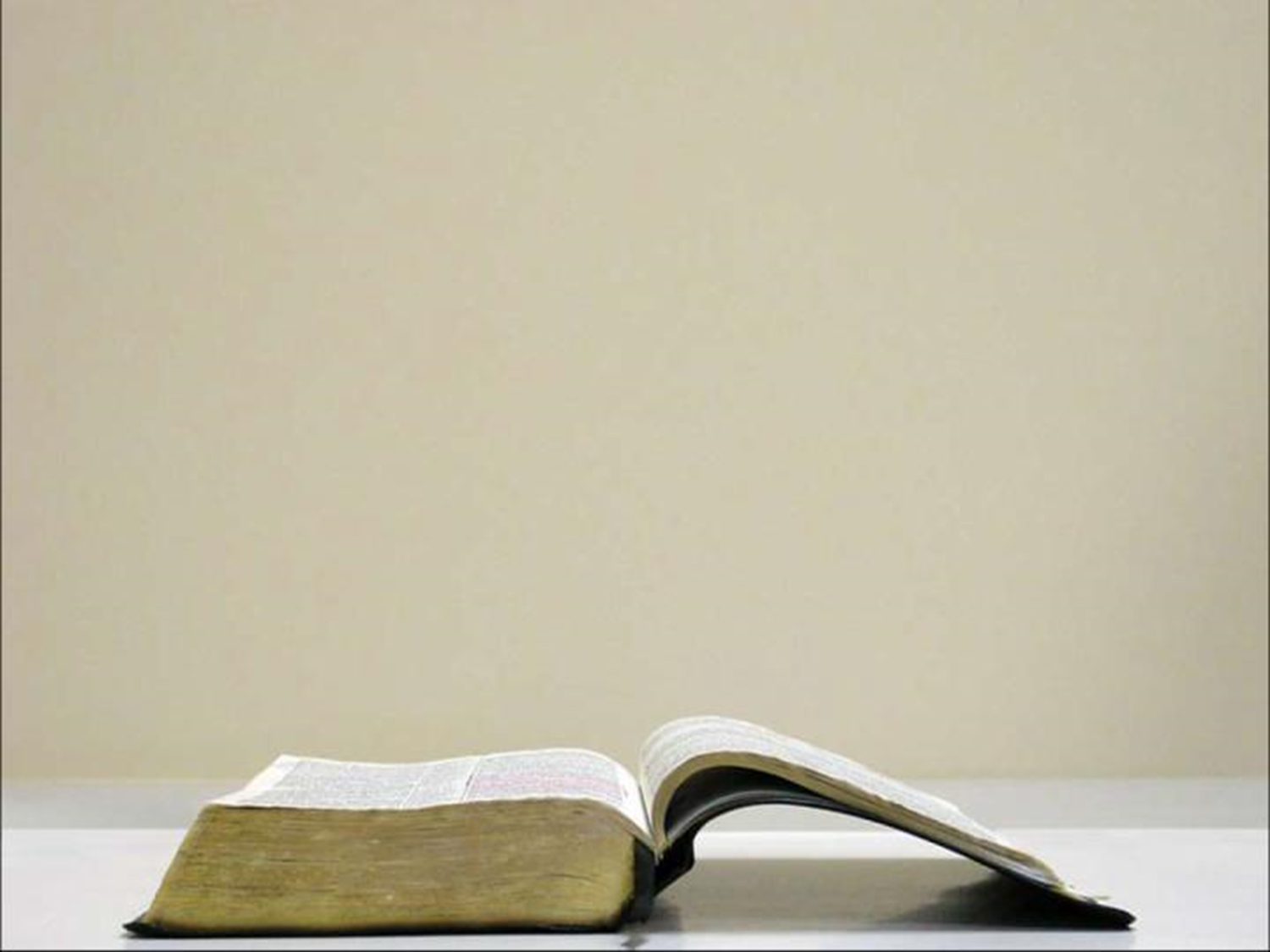 Psalm 119:3
“I will never forget Your precepts, For by them You have revived me.”
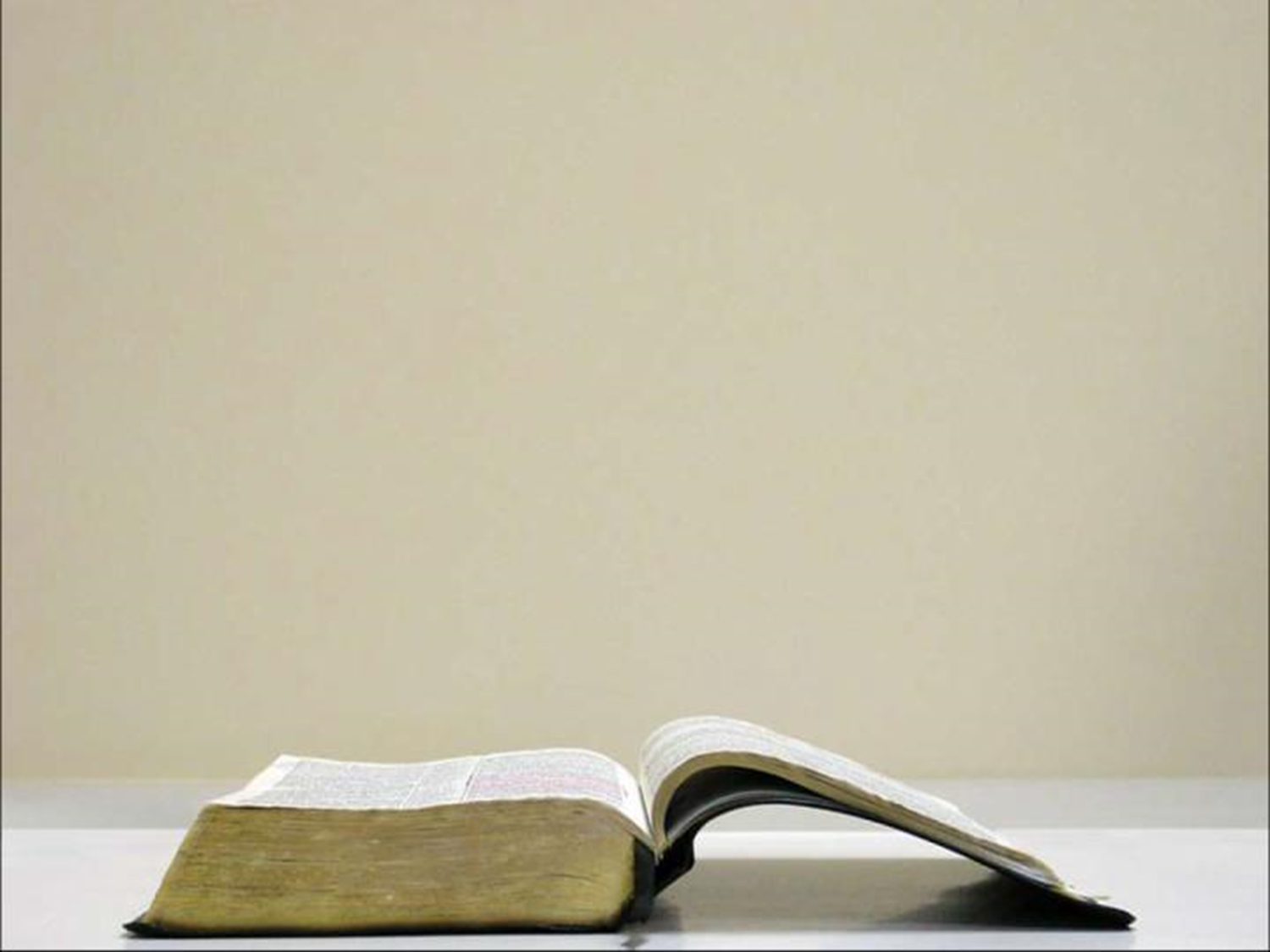 Proverbs 4:5
Acquire wisdom! Acquire understanding! Do not forget nor turn away from the words of my mouth.
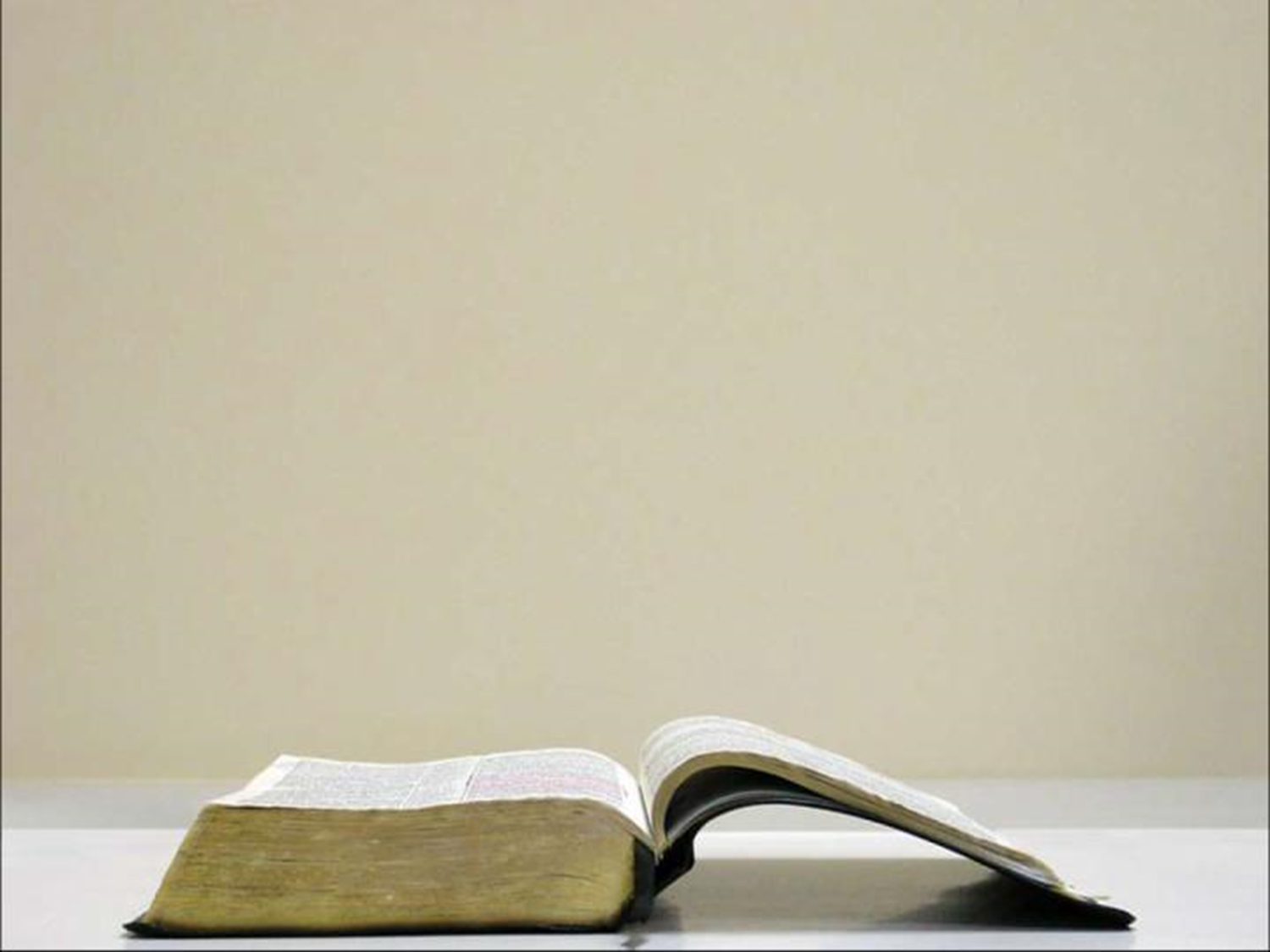 Proverbs 4:20-22
20 My son, give attention to my words; Incline your ear to my sayings. 21 Do not let them depart from your sight; Keep them in the midst of your heart. 22 For they are life to those who find them and health to all their body.
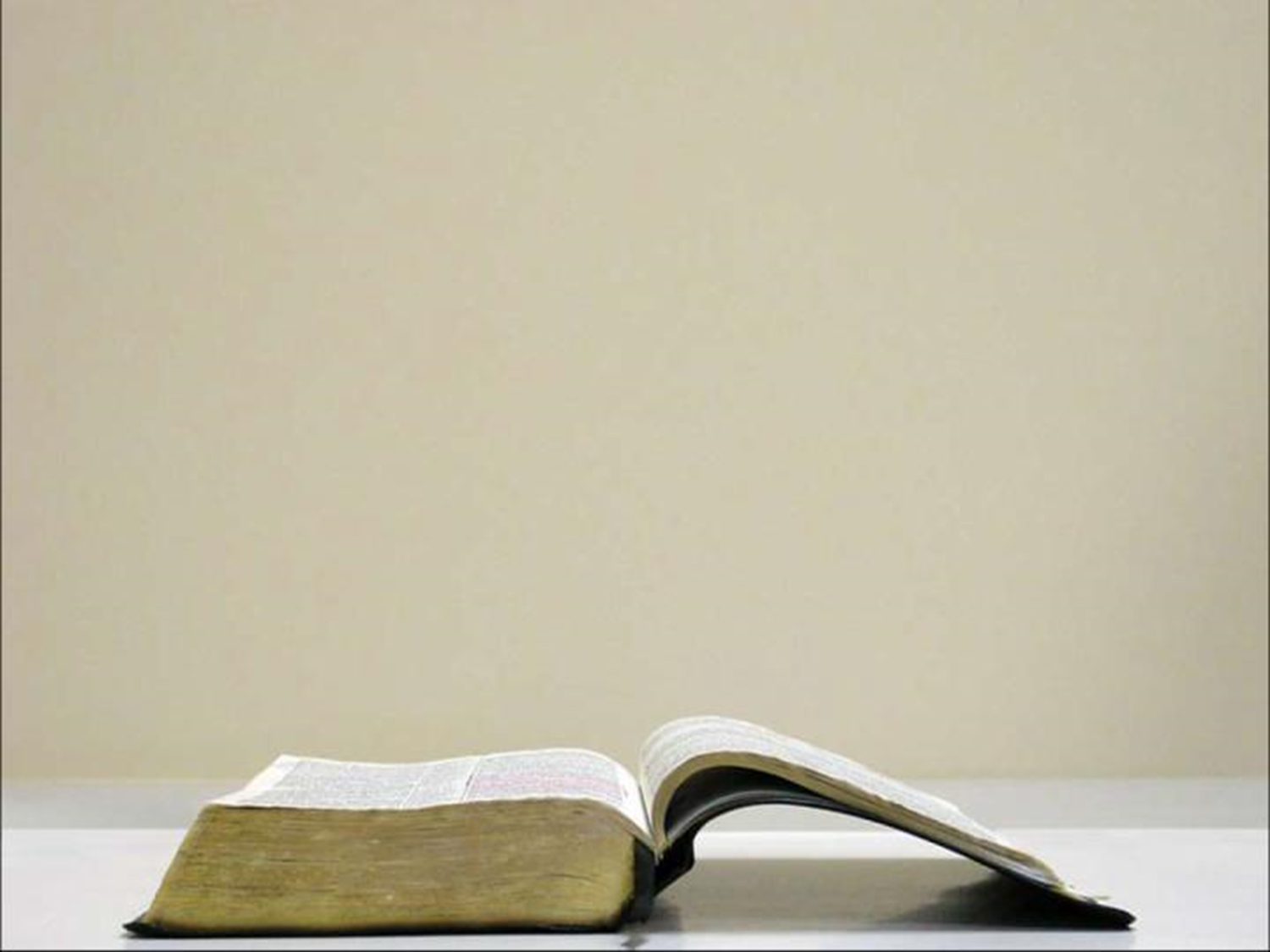 2 Peter 1:12-15
12 “Therefore, I will always be ready to remind you of these things, even though you already know them, and have been established in the truth which is present with you. 13 I consider it right, as long as I am in this earthly dwelling, to stir you up by way of reminder, 14 knowing that the laying aside of my earthly dwelling is imminent, as also our Lord Jesus Christ has made clear to me. 15 And I will also be diligent that at any time after my departure you will be able to call these things to mind.”
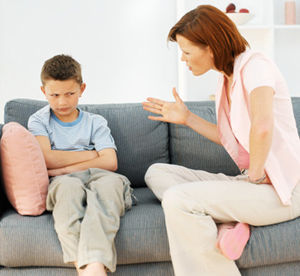 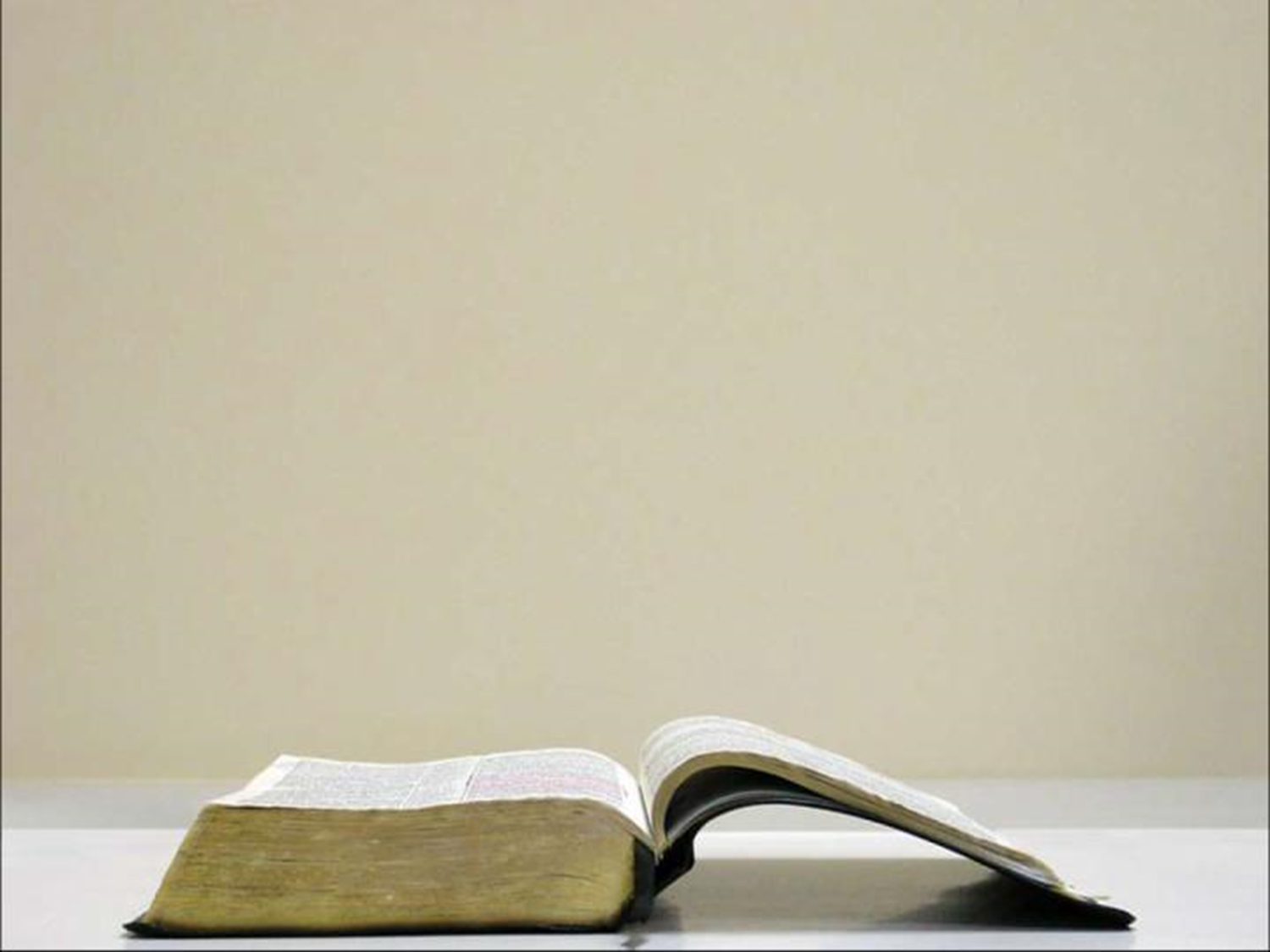 Proverbs 22:6
Train up a child in the way he should go, even when he is old he will not depart from it.
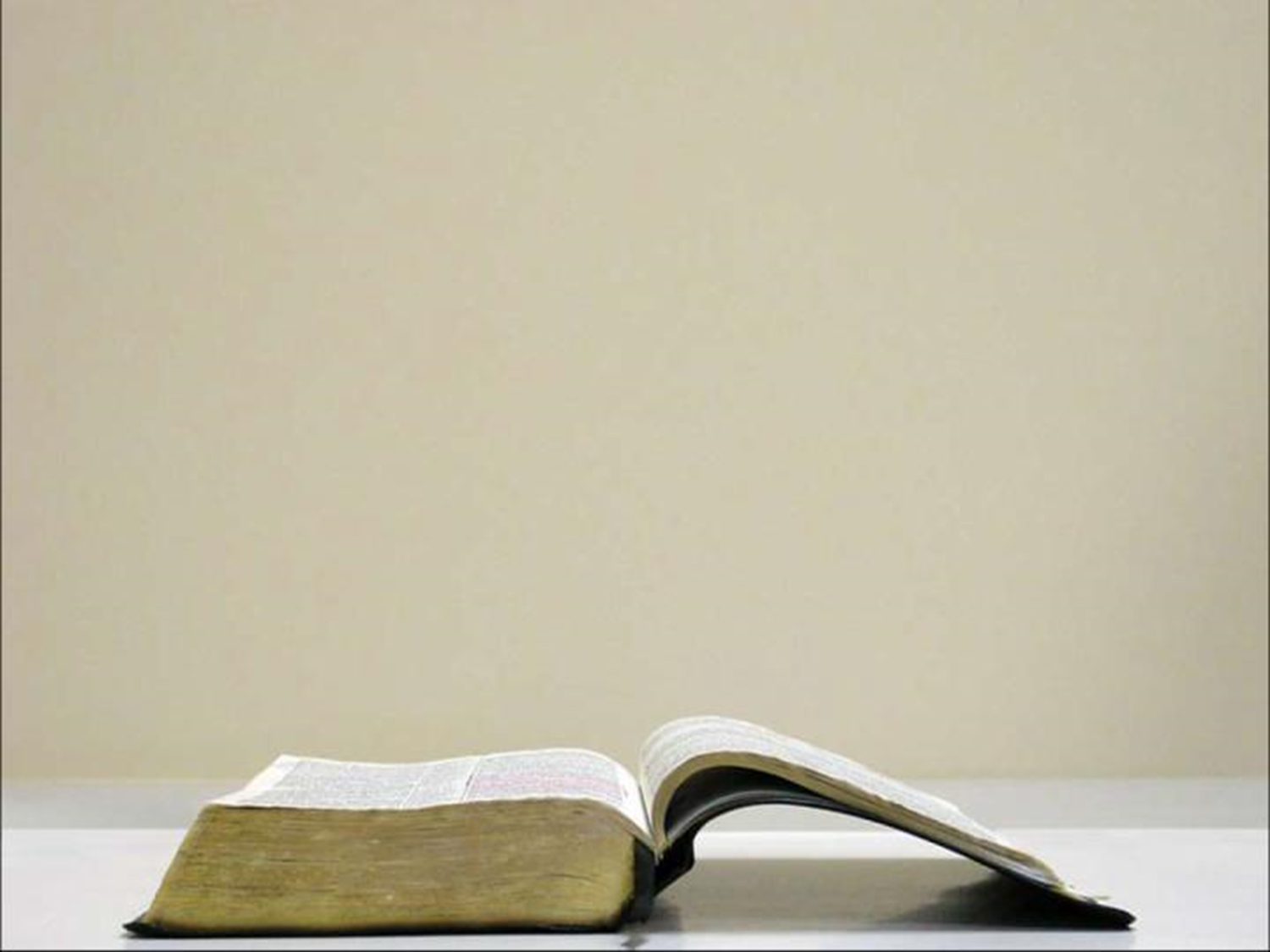 Deut. 6:11
“These words, which I am commanding you today, shall be on your heart. 7 You shall teach them diligently to your sons and shall talk of them when you sit in your house and when you walk by the way and when you lie down and when you rise up. 8 You shall bind them as a sign on your hand and they shall be as frontals on your forehead. 9 You shall write them on the doorposts of your house and on your gates.”
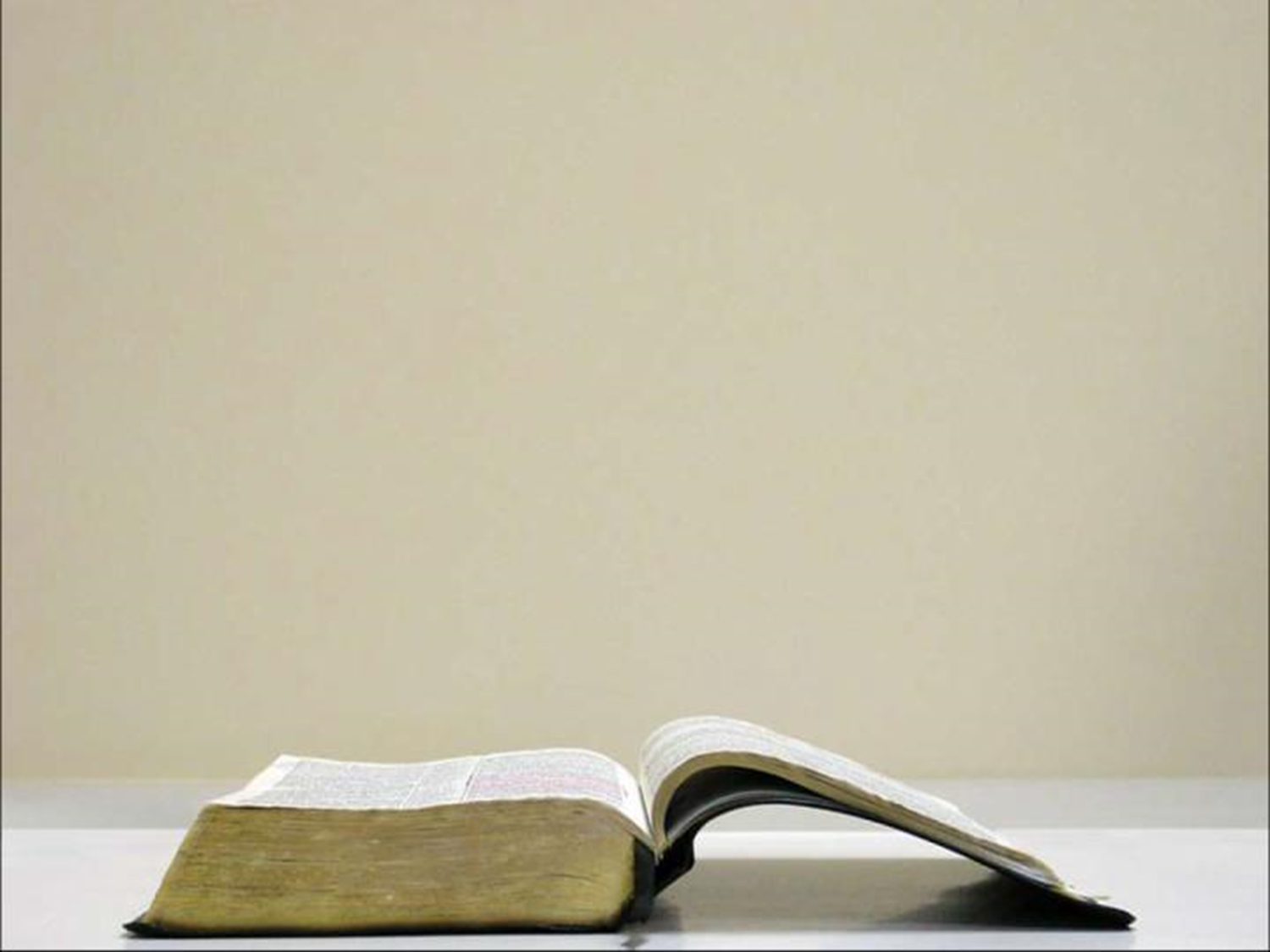 Jude 17
But you, beloved, ought to remember the words that were spoken beforehand by the apostles of our Lord Jesus Christ,
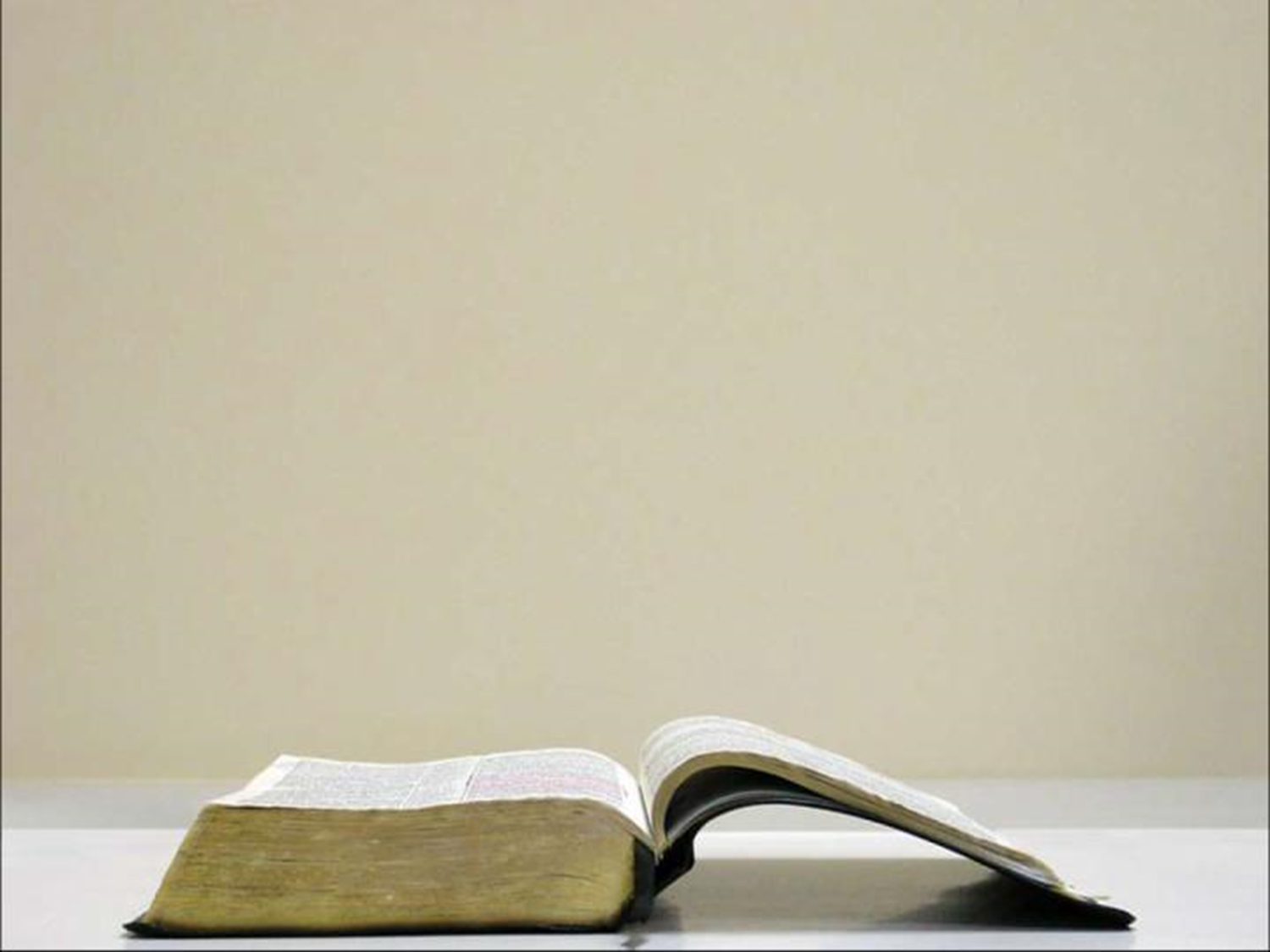 Jude 18
“that they were saying to you, “
‘In the last time there will be mockers, following after their own ungodly lusts.”’
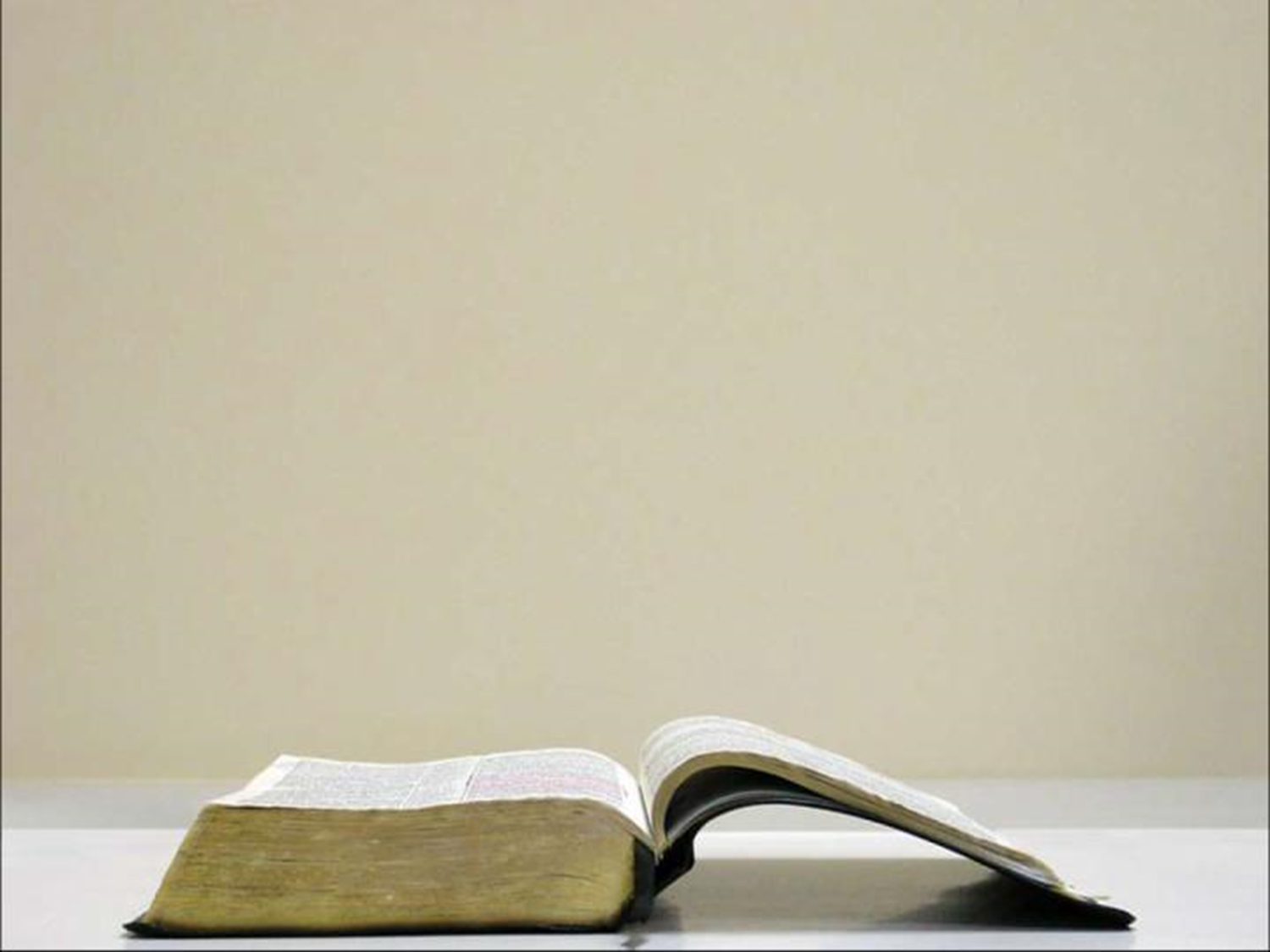 1 Tim 4:1
“the Spirit explicitly says in the later times some will fall away from the faith, paying attention to deceitful spirits and doctrines of demons”
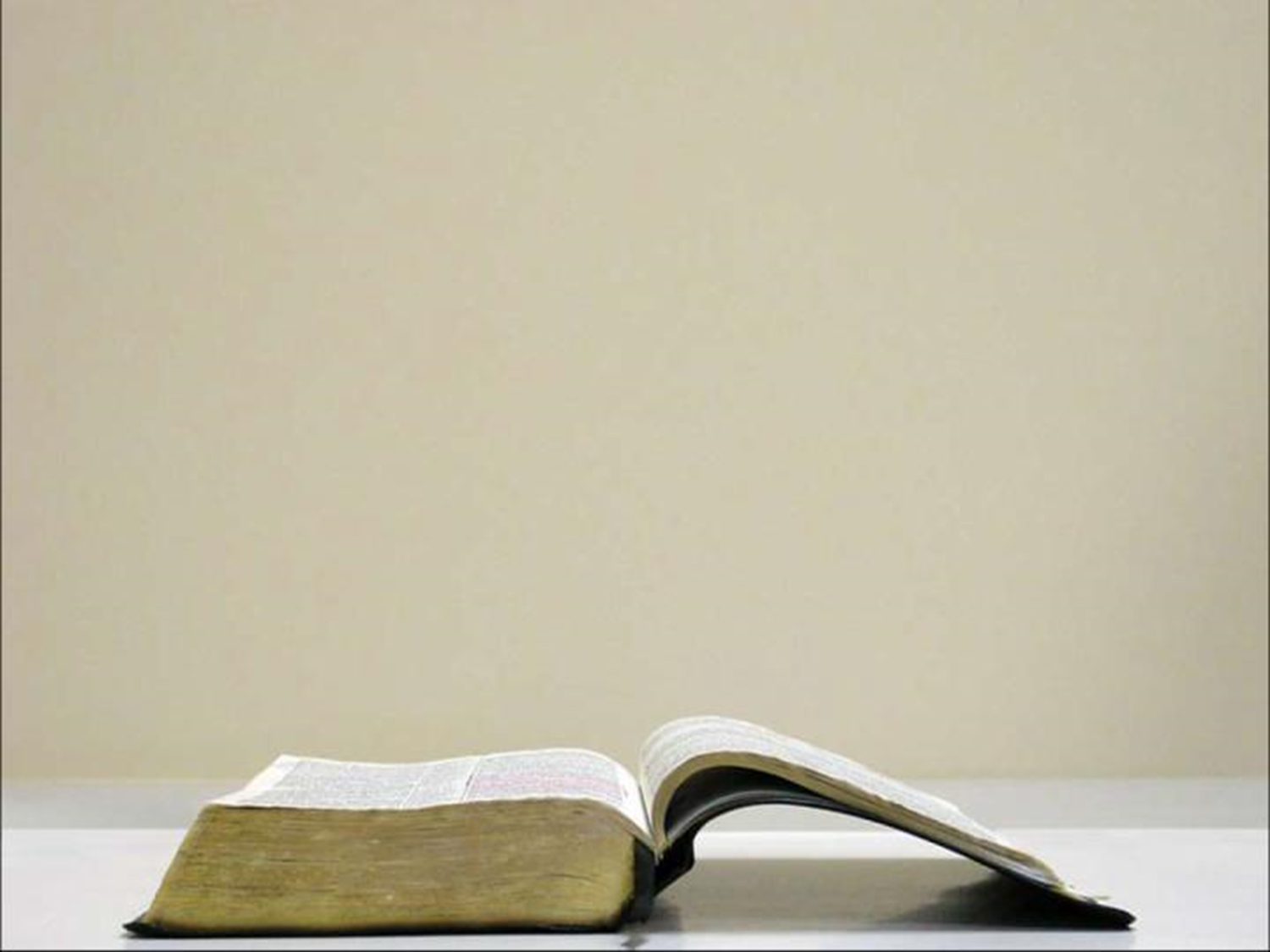 1 Tim 4:1
“But realize this, that in the last days difficult times will come. 2 For men will be lovers of self, lovers of money, boastful, arrogant, revilers, disobedient to parents, ungrateful, unholy, 3 unloving, irreconcilable, malicious gossips, without self-control, brutal, haters of good, 4 treacherous, reckless, conceited, lovers of pleasure rather than lovers of God, 5 holding to a form of godliness, although they have denied its power; Avoid such men as these. 6 For among them are those who enter into households and captivate weak women weighed down with sins, led on by various impulses, 7 always learning and never able to come to the knowledge of the truth.”
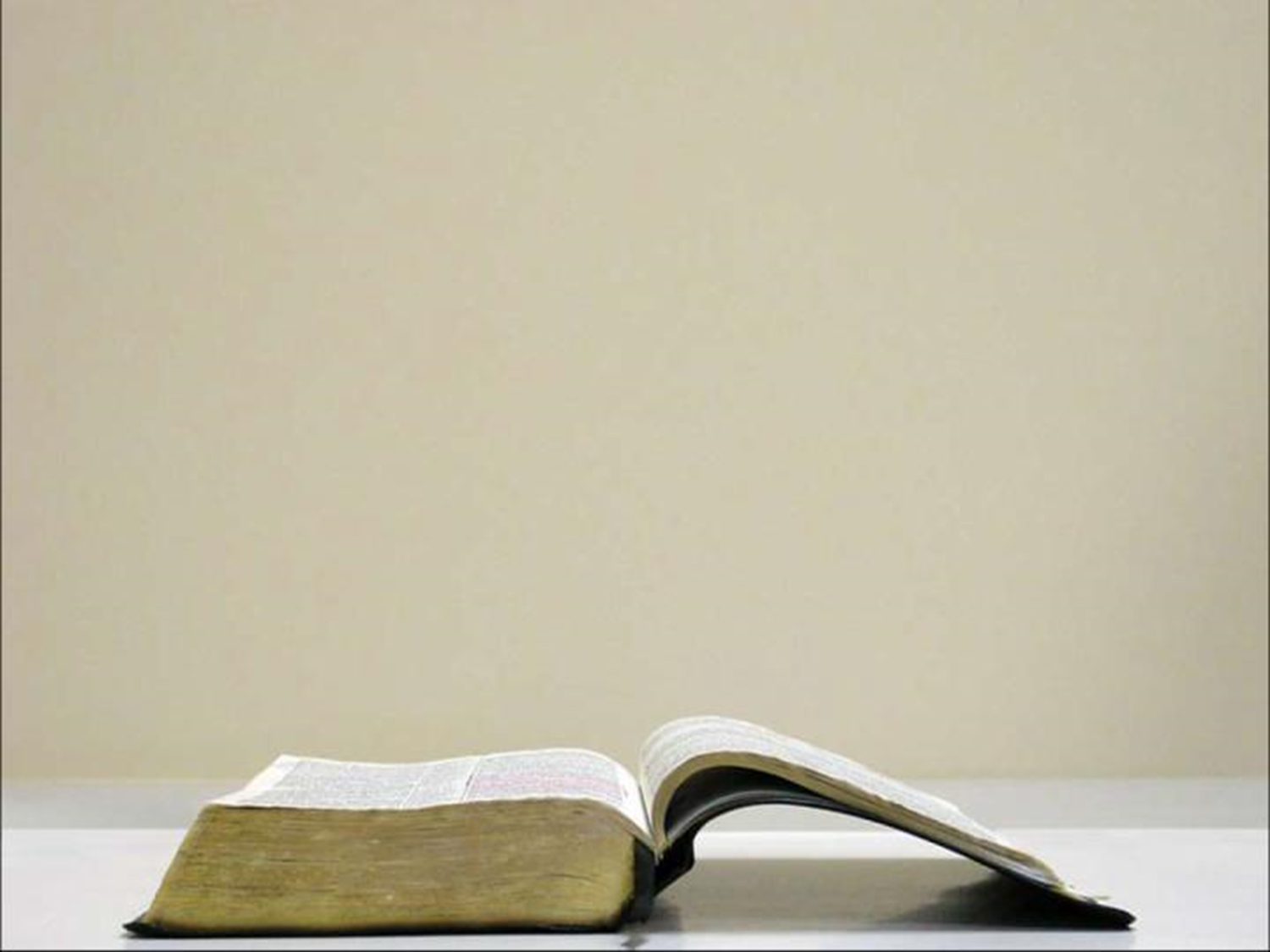 2 Peter 2-3
“But false prophets also arose among the people, just as there will also be false teachers among you, who will secretly introduce destructive heresies, even denying the Master who bought them, bringing swift destruction upon themselves.”
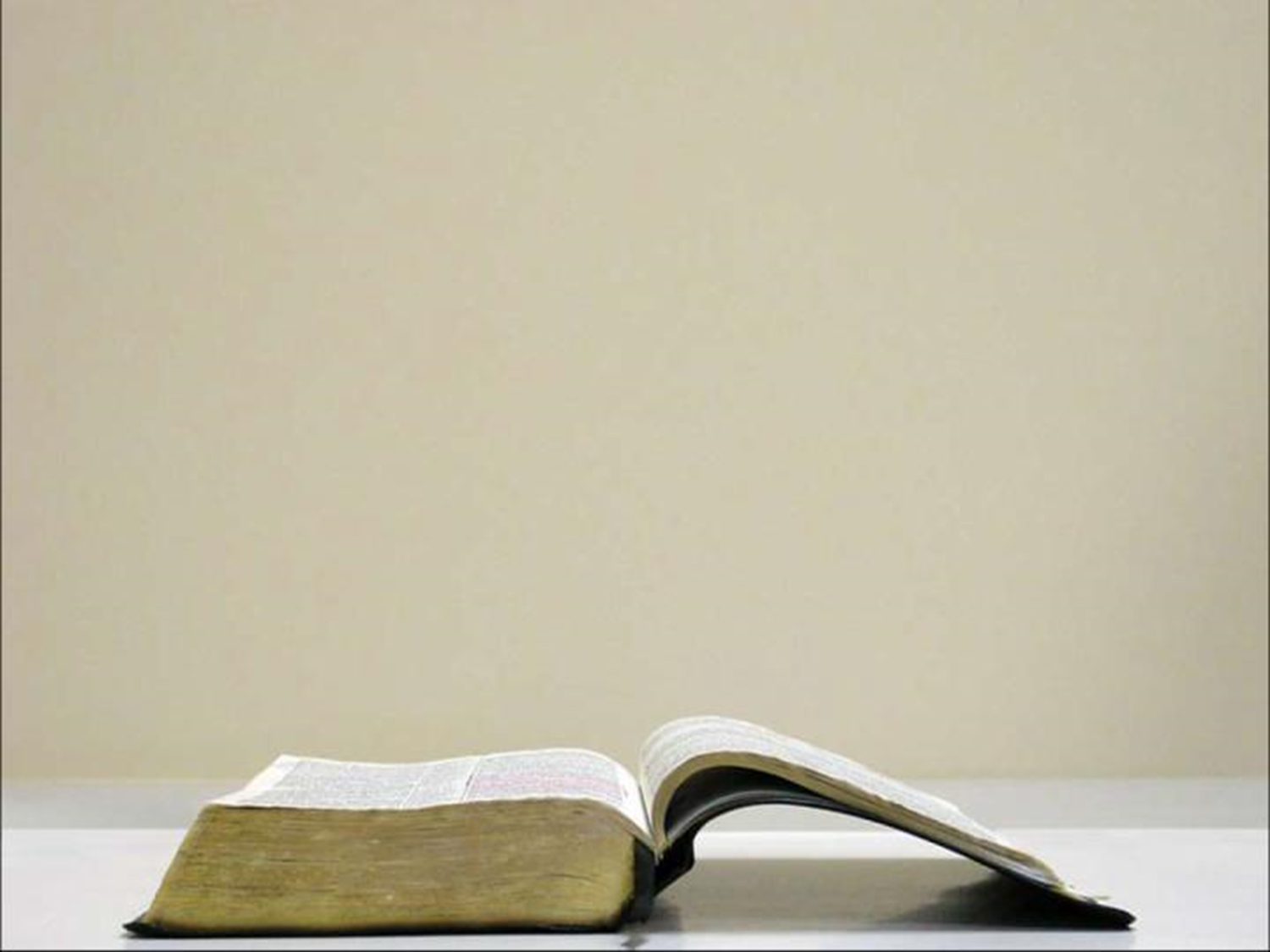 1 Cor 1:10
Now I exhort you, brethren, by the name of our Lord Jesus Christ, that you all agree and that there be no divisions among you, but that you be made complete in the same mind and in the same judgment.
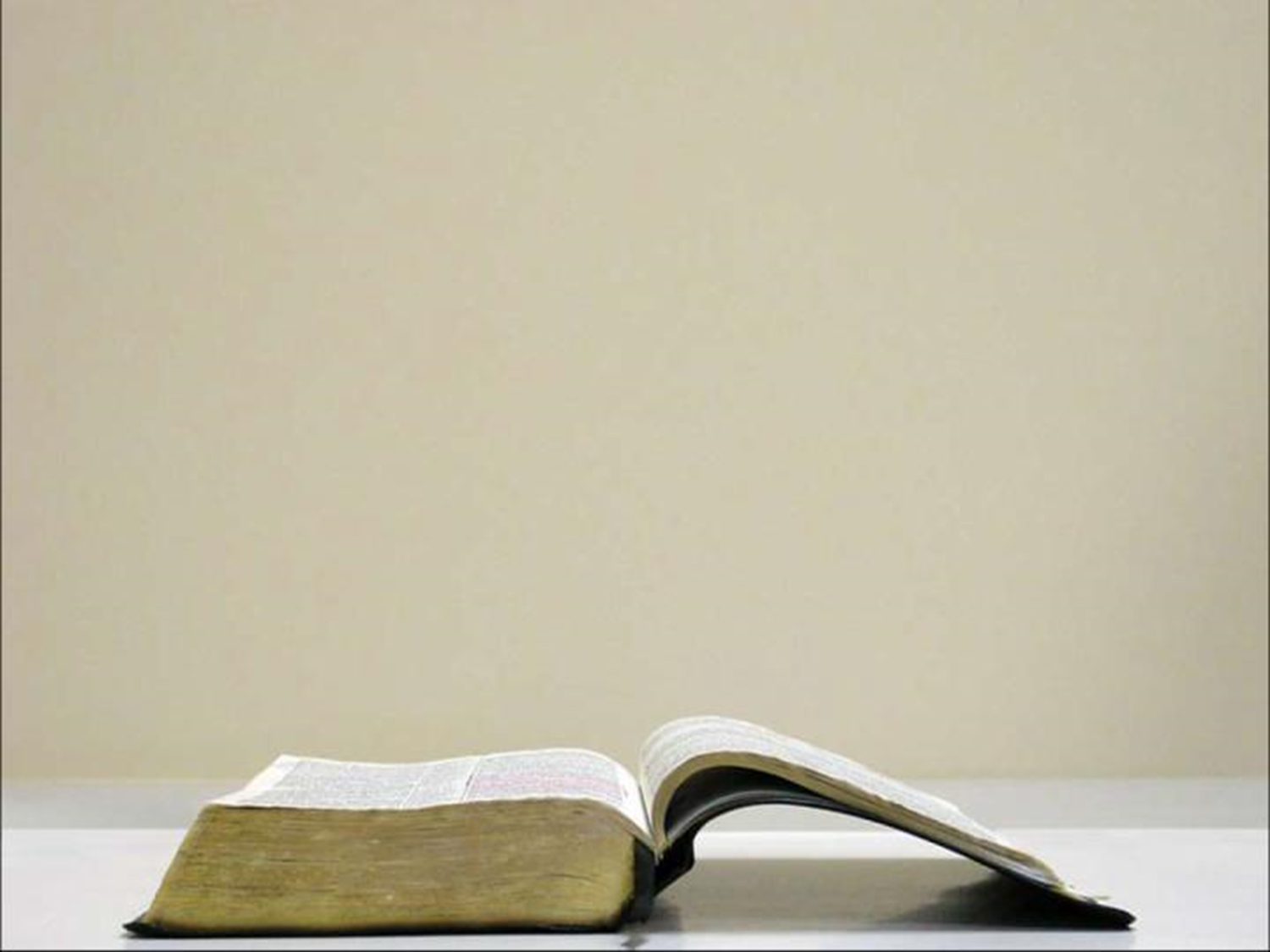 John 17:20-23
20 “I do not ask on behalf of these alone, but for those also who believe in Me through their word; 21 that they may all be one; even as You, Father, are in Me and I in You, that they also may be in Us, so that the world may believe that You sent Me. 22 “The glory which You have given Me I have given to them, that they may be one, just as We are one; 23 I in them and You in Me, that they may be perfected in unity, so that the world may know that You sent Me, and loved them, even as You have loved Me.
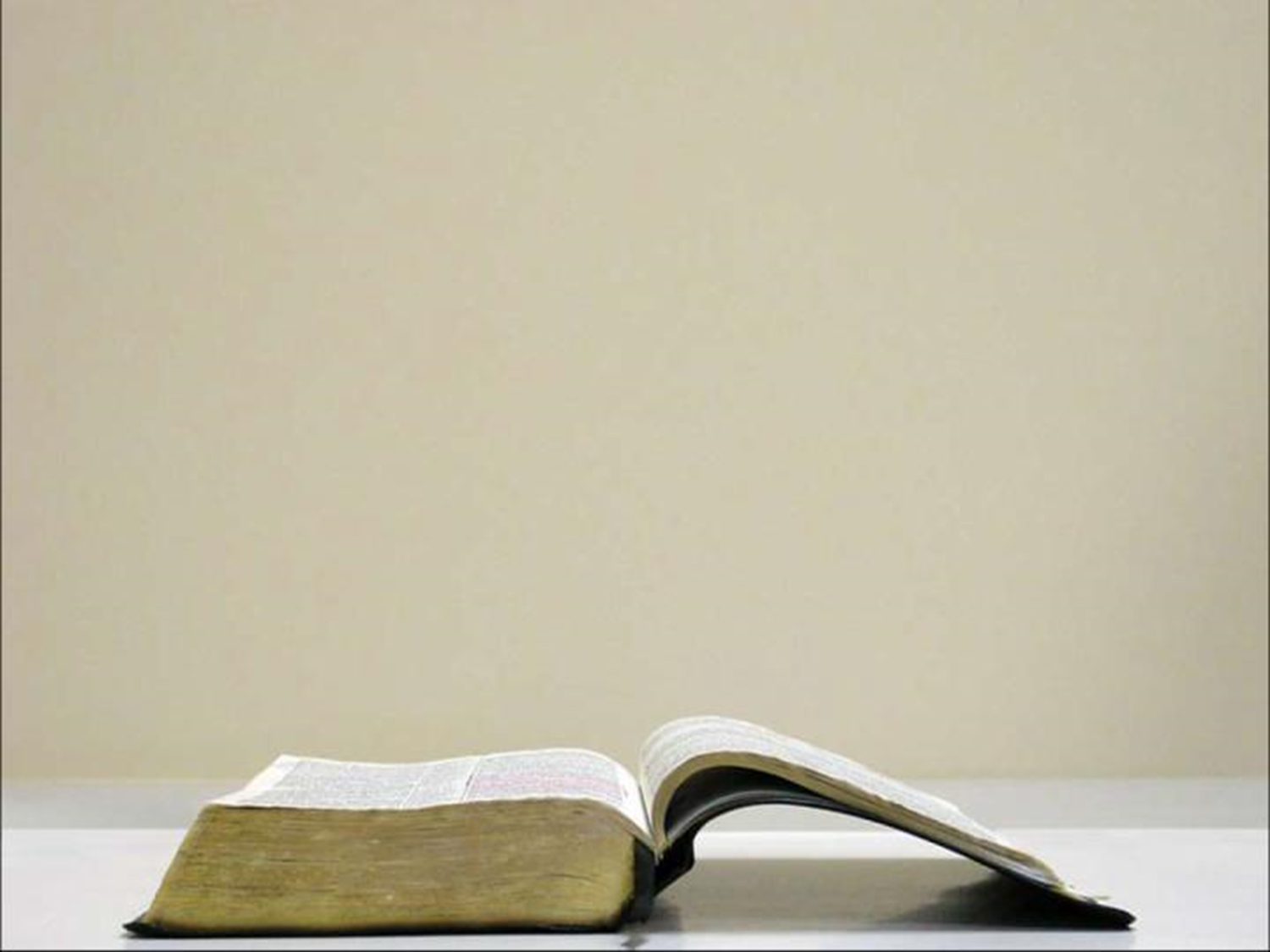 John 3.16
“For God so loved the world, that He gave His only begotten Son, that whoever believes in Him shall not perish, but have eternal life.”
The book of jude
Avoiding Apostasy: A Call to Remember